GOOGLE APPS
Come accedere ai servizi di Google Apps
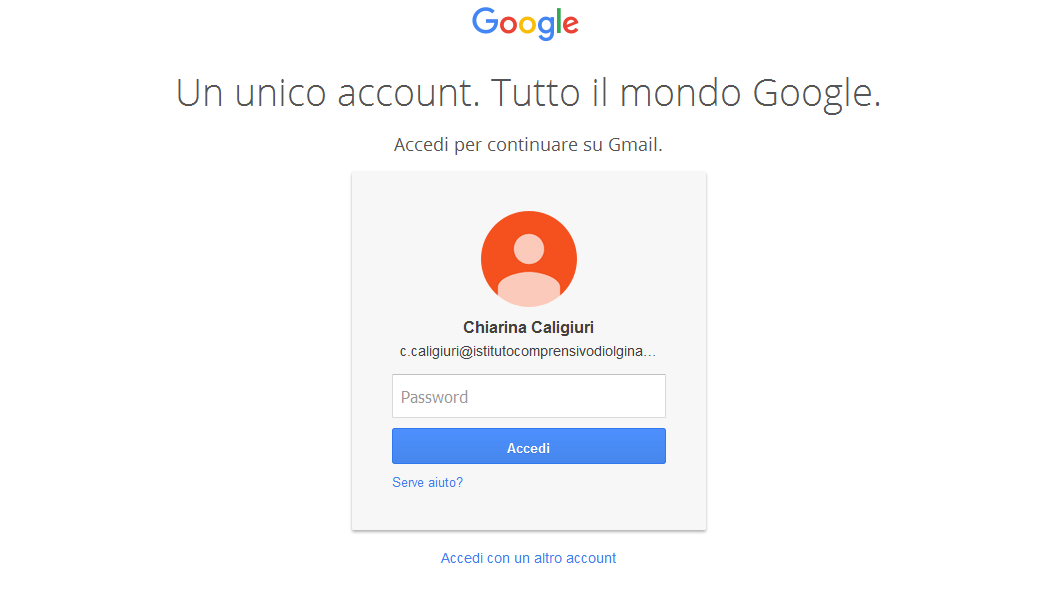 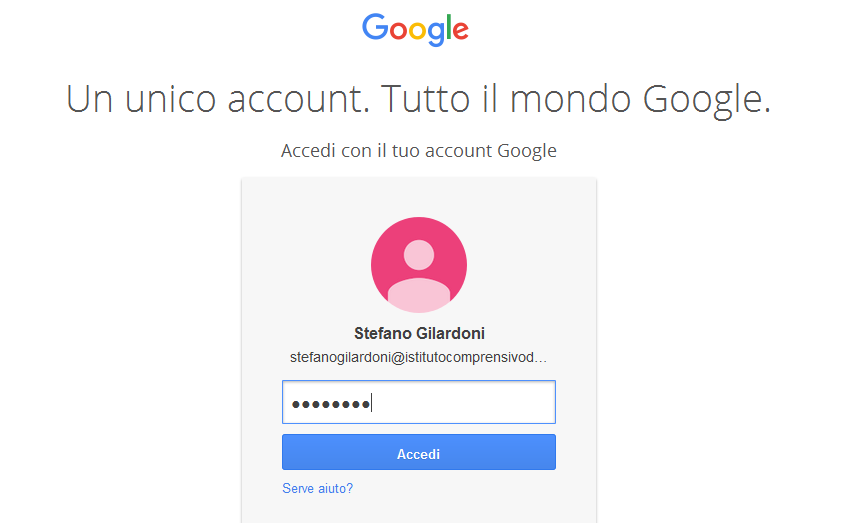 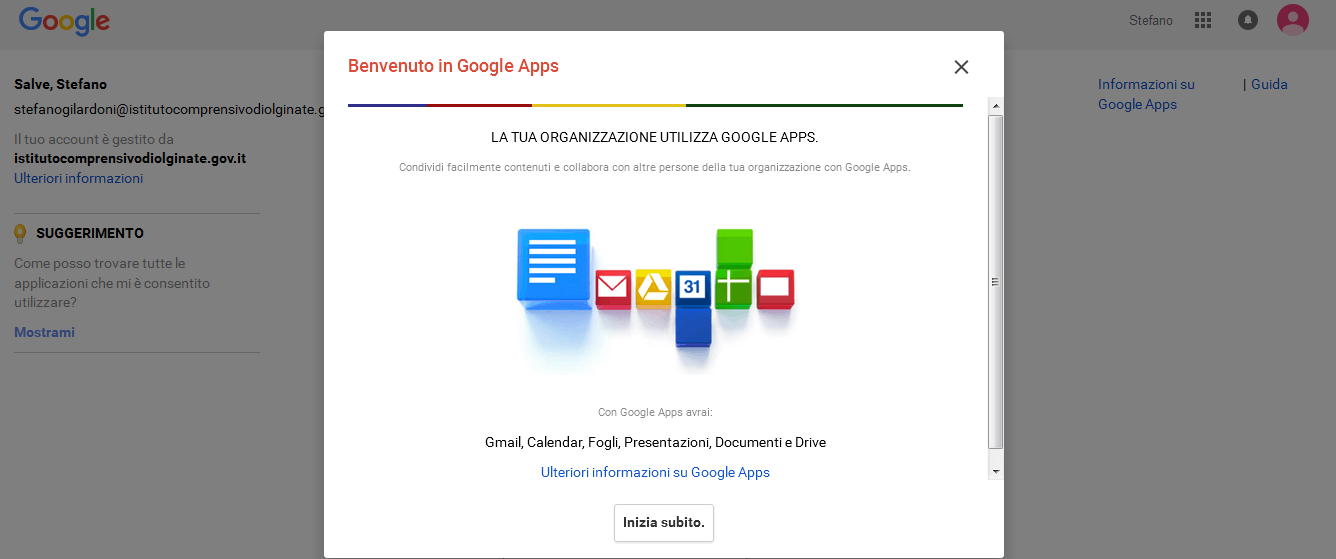 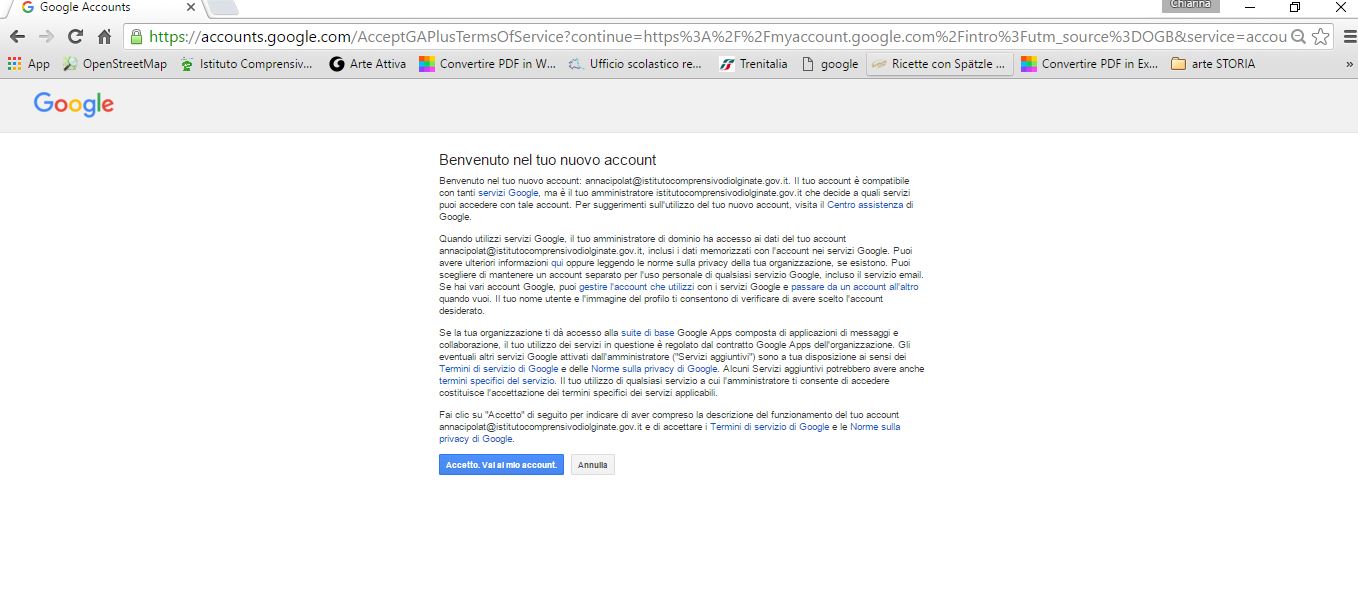 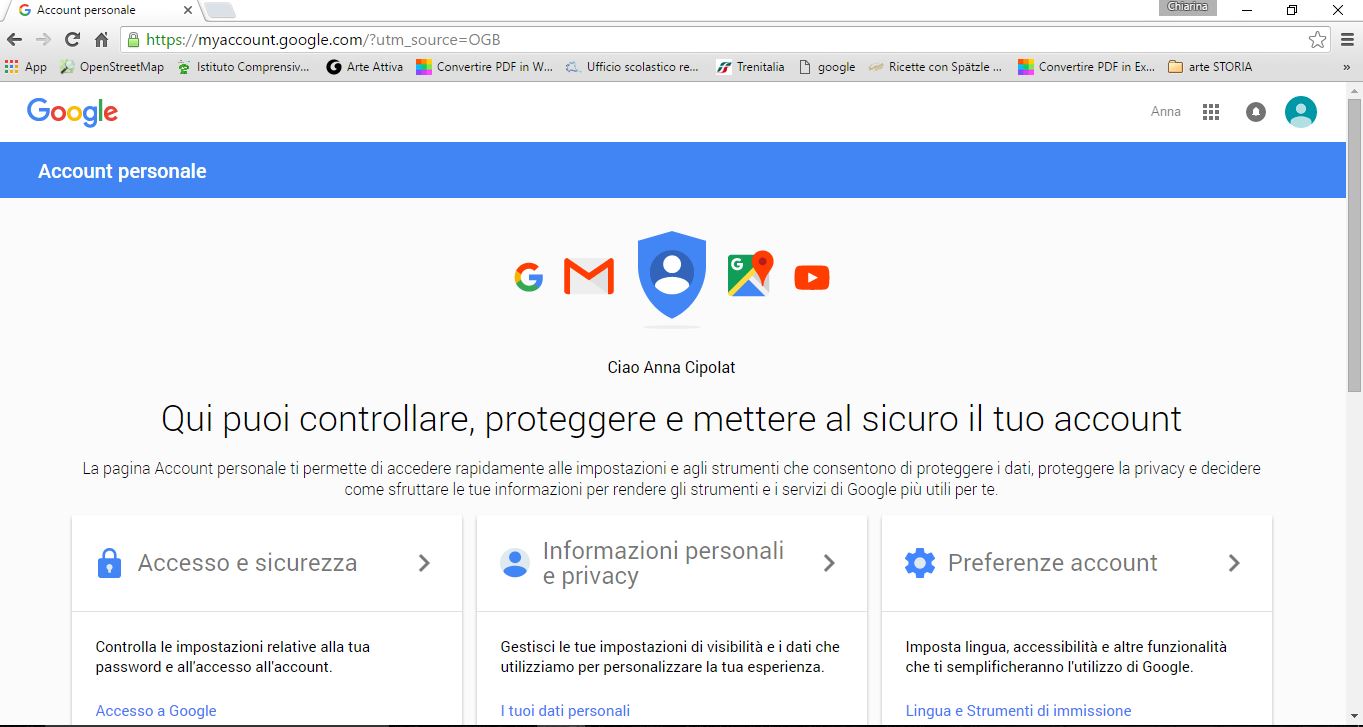 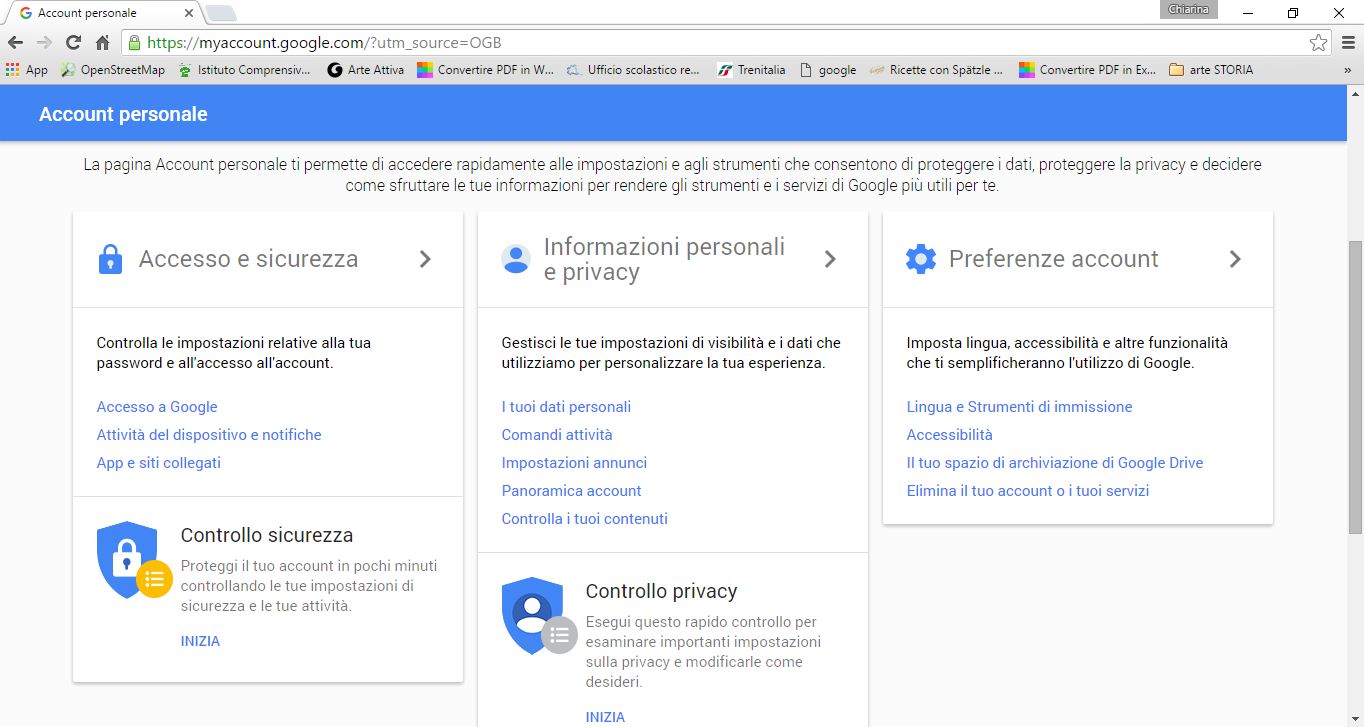 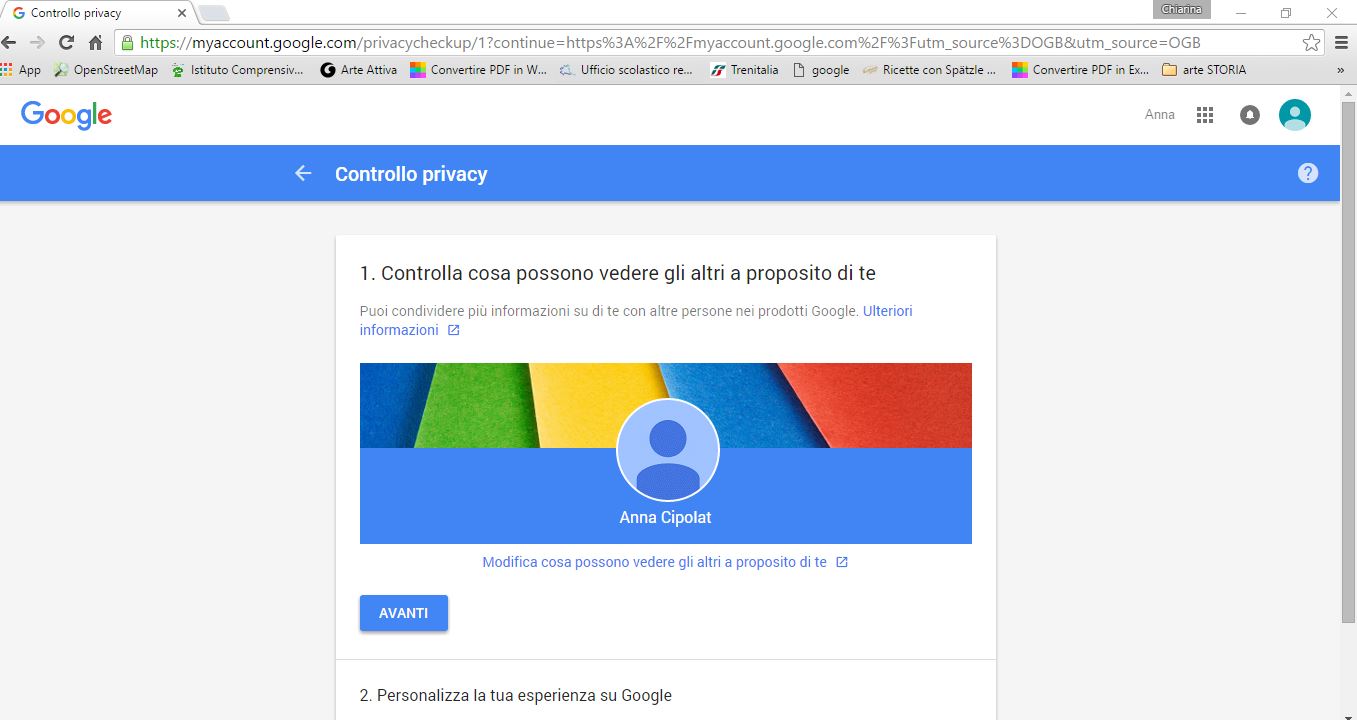 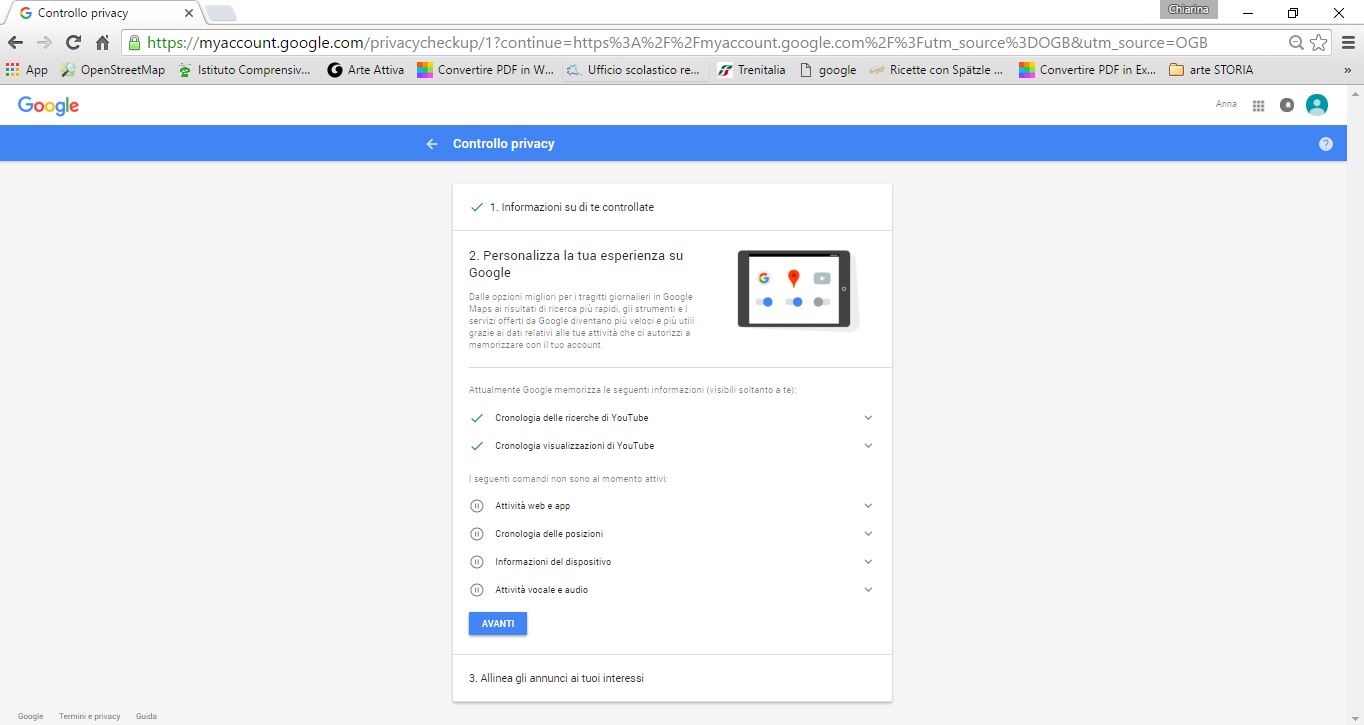 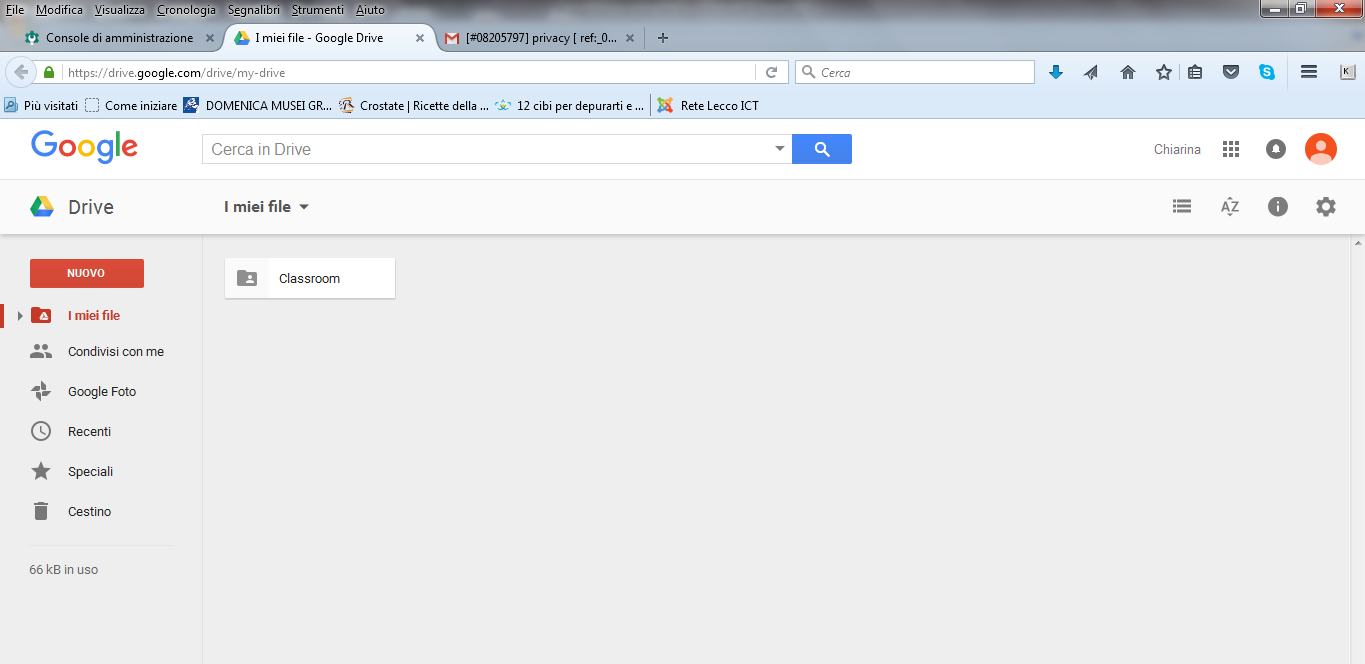